Lage national
2. Mai 2022
Überblick Kennzahlen
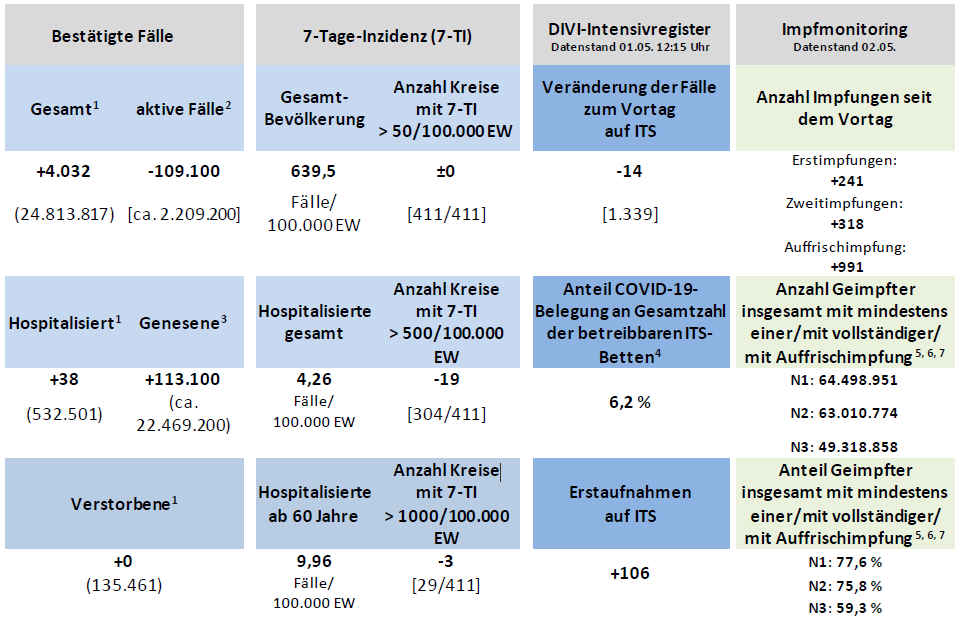 02.05.2022
[Speaker Notes: Quelle: Lagebericht (aktuelle Automatisierung)]
SARS-CoV-2-Meldungen an die Gesundheitsämter und COVID-19-Fälle am RKI
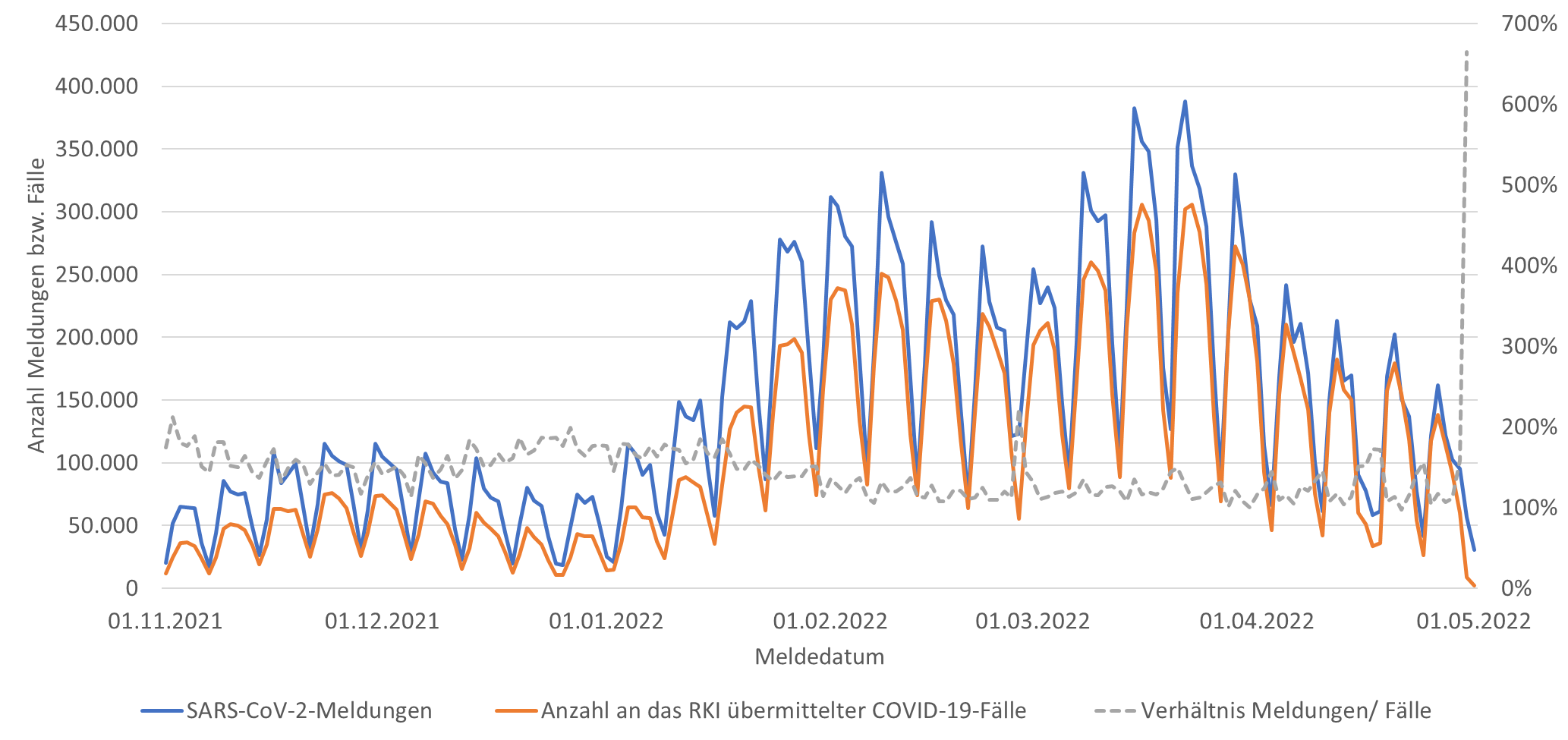 02.05.2022
Verlauf der 7-Tage-Inzidenz der Bundesländer
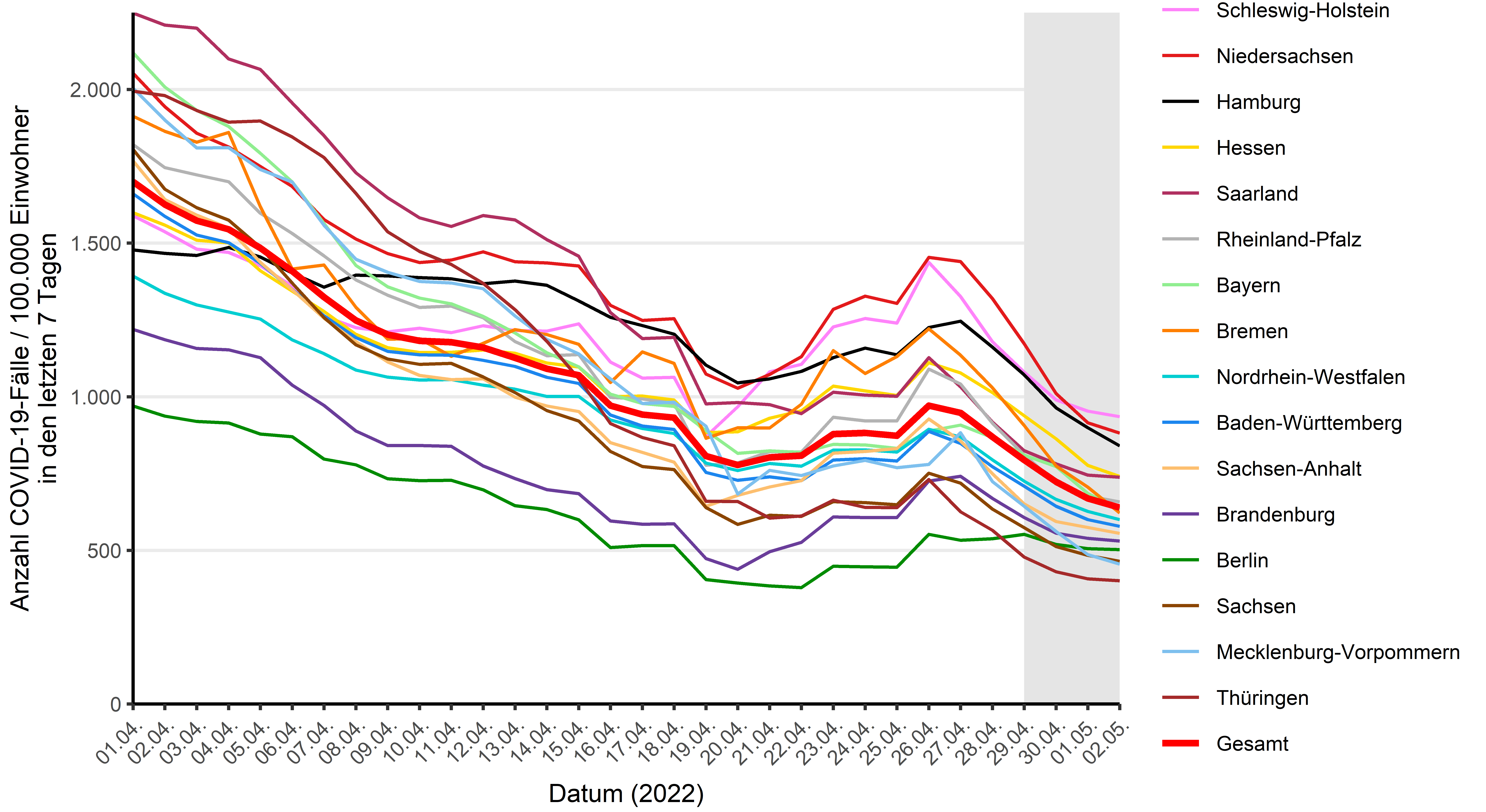 02.05.2022
[Speaker Notes: Quelle: Datei BL_Grafik_Meldedatum_Cube_XX-YY-2021 im Tagesordner oder im Automatisierungsordner als png, wobei bei er ersteren Datei auch eine Grenze bei 50/100.000 eingezeichnet ist (bzw. bei 25/100.000 bei niedrigen Fallzahlen)]
Geografische Verteilung 7-Tage-Inzidenz nach Landkreis
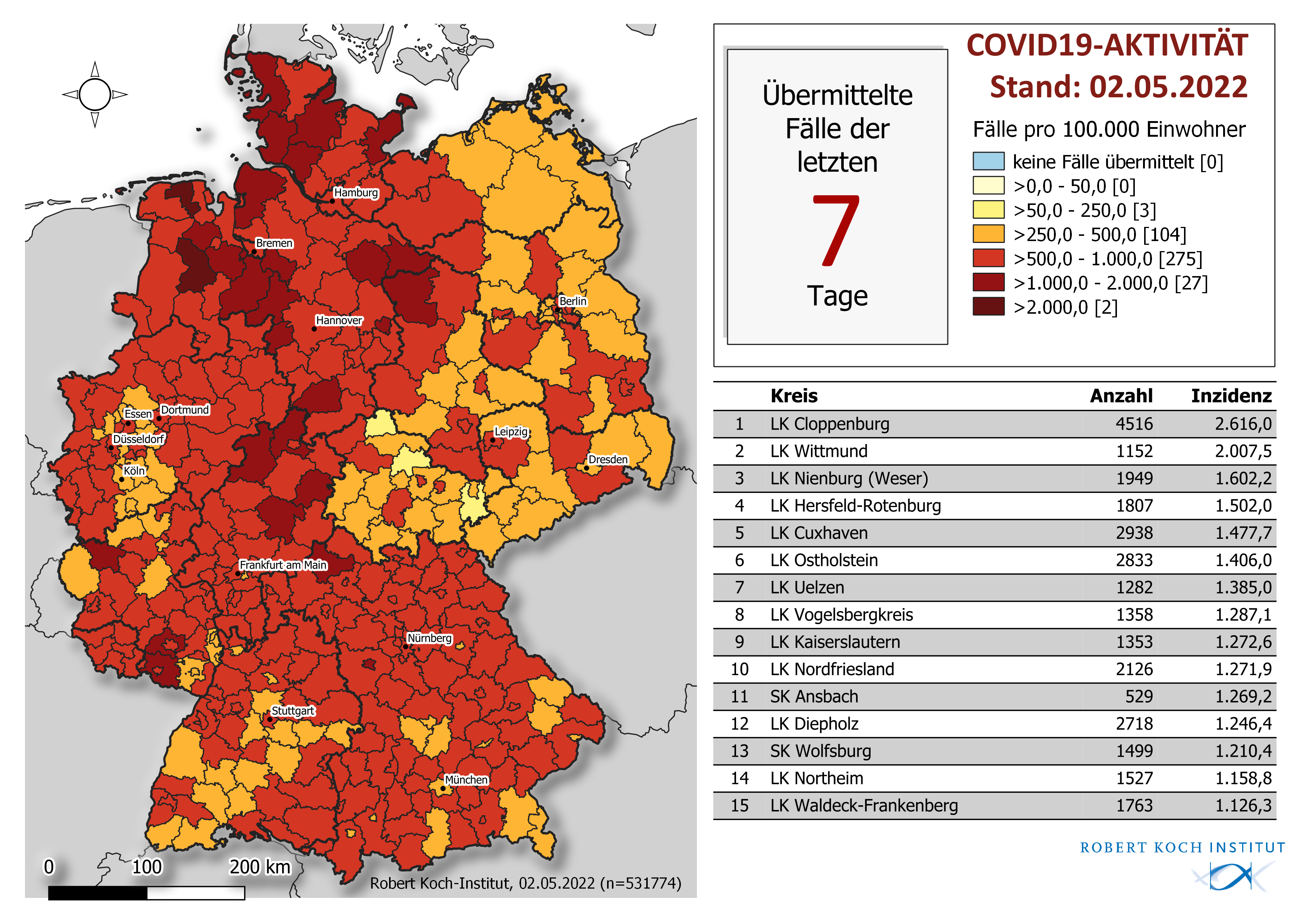 02.05.2022
[Speaker Notes: Quelle: Lagebericht (aktuelle Automatisierung) oder Karten: A-Inzidenz 7 Tage]
7-Tage-Inzidenz nach Altersgruppe und Meldedatum
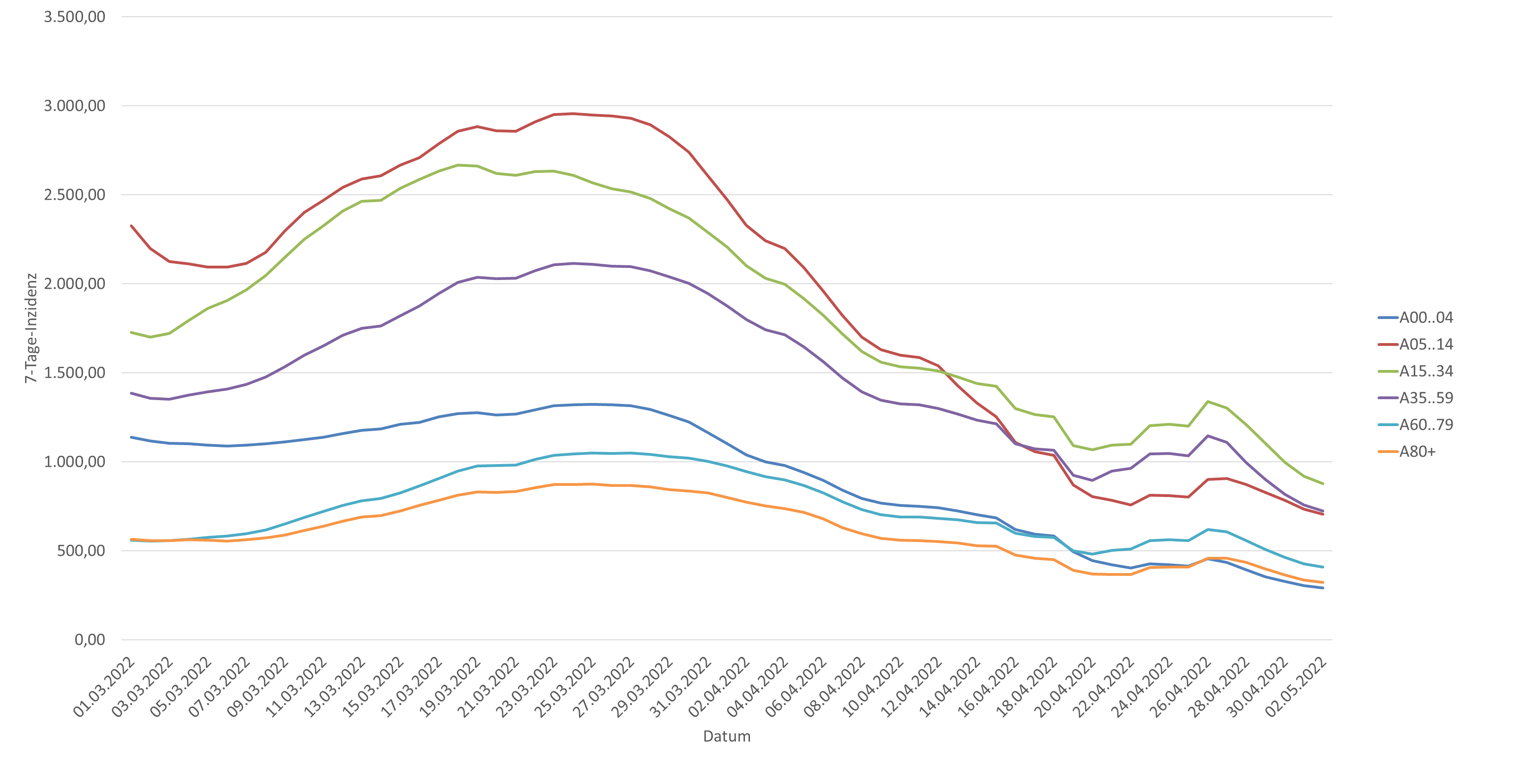 02.05.2022